El Plan de Marketing
FACTOR CLAVE PARA EL ÉXITO 
DE SU  NEGOCIO
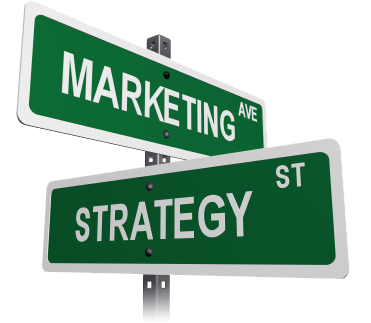 ¿Qué es el marketing?
Para Philip Kotler "el marketing es un proceso social y administrativo mediante el cual grupos e individuos obtienen lo que necesitan y desean a través de generar, ofrecer e intercambiar productos de valor con sus semejantes" .
¿Cómo se Resume su Actividad?
Persuasión
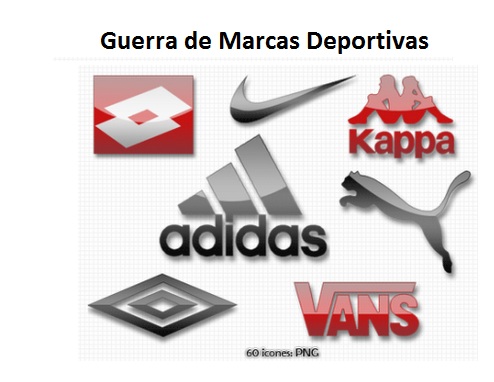 Qué es una buena gestión de Marketing?
El Marketing refleja la capacidad que tienen las empresas, organizaciones e individuos de influir en el comportamiento de su mercado objetivo en un tiempo determinado y de manera rentable.
Qué factores afectan mi gestión de Marketing?
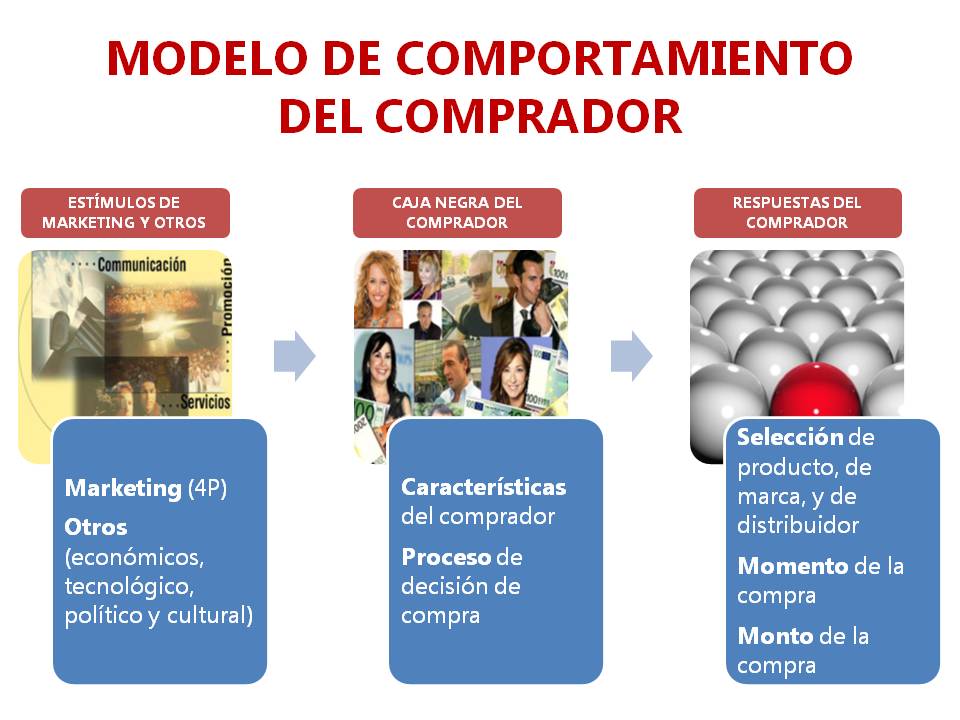 El Marketing debe responder a una pregunta:
¿POR QUÉ ESCOGER SU PRODUCTO?
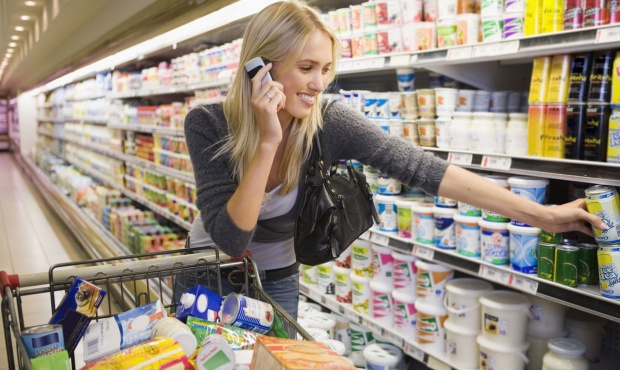 Si cree que tiene las razones correctas: Por qué entonces no vende más?
Quiénes Deben Hacer Marketing?
"No tenemos un departamento de mercadotecnia: tenemos un departamento de clientes" 
 Director General de Southwest Airlines, Hell Kellner
Qué es lo que más impacta el comportamiento?
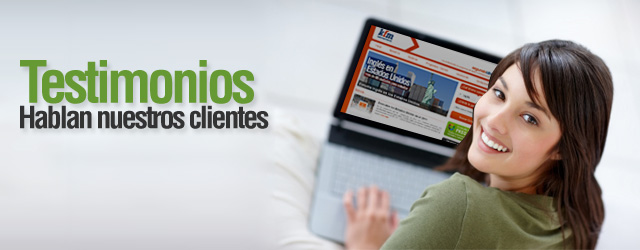 El Marketing según la Biblia
“ Así alumbre vuestra luz delante de los hombres, para que vean vuestras buenas obras, y glorifiquen a vuestro Padre que está en los cielos”.
Mateo 5:16
El Caso de Nicodemo
“Este vino a Jesús de noche, y le dijo: Rabí, sabemos que has venido de Dios como maestro; porque nadie puede hacer estas señales que tú haces, si no está Dios con él.”
Juan 3:2
Qué es el Plan de Marketing ?
“El Plan de Marketing es un documento escrito que resume las condiciones del mercado e indica la manera en que la empresa espera cumplir con sus objetivos mercadológicos.” 
Phillip Kotler
Dios es Planificador
“según nos escogió en él antes de la fundación del mundo, para que fuésemos santos y sin mancha delante de él, en amor habiéndonos predestinado para ser adoptados hijos suyos por medio de Jesucristo, según el puro afecto de su voluntad,”
Efesios 1:3-5
Qué contiene el Plan de Marketing
Resumen Ejecutivo 
Análisis situacional
Análisis de Oportunidades y Amenazas
Análisis de las Fortalezas y Debilidades
Objetivos
Estrategias
Plan de Acción
Proyecciones Financieras
Controles
Criterios para la Creación de un Plan de Marketing
SIMPLE
ESPECÍFICO
REALISTA
COMPLETO
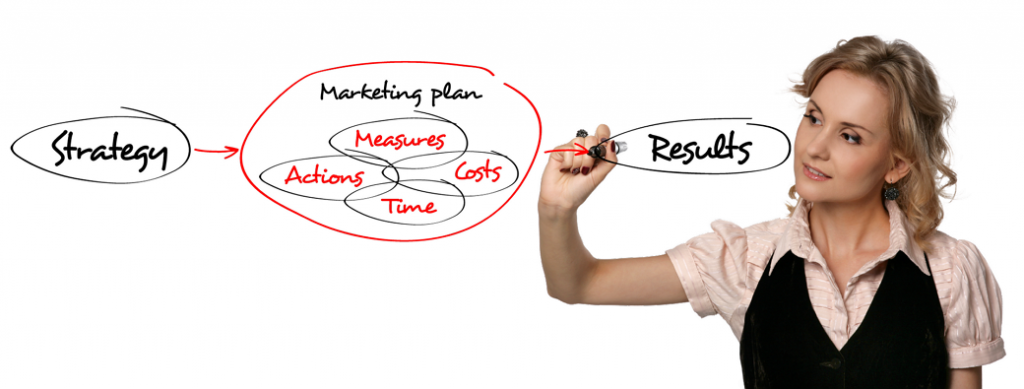 El Objetivo Final del Marketing
El fin del marketing: obtener y retener clientes que les permita generar utilidades de manera sostenible.
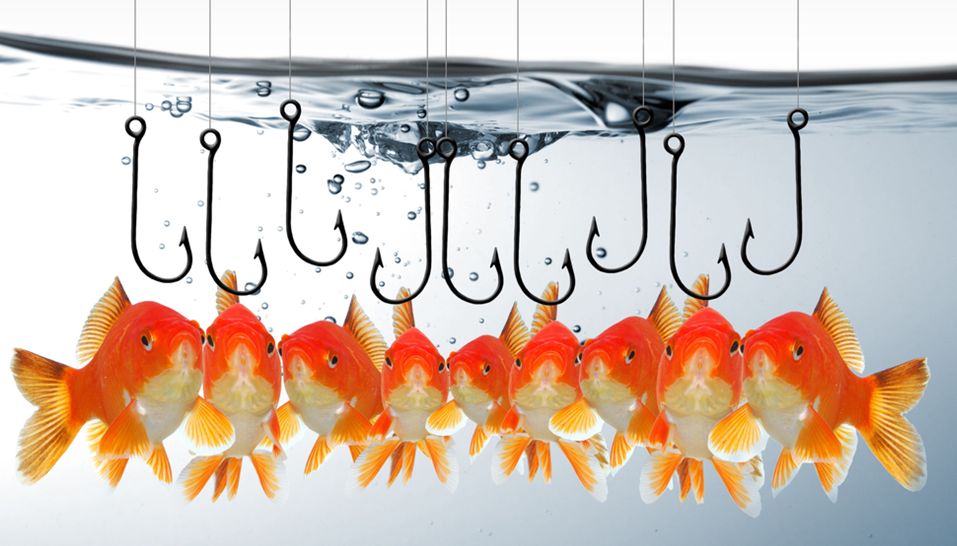 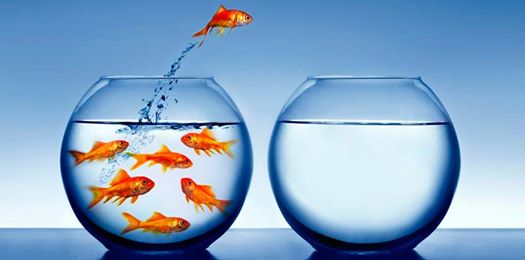 Factores que afectan la Utilidad
El Precio
El Volumen 
El Costo
Los Gastos
MAXIMIZAR
MINIMIZAR
Un Principio Bíblico sobre la Utilidad
“Respondiendo su señor, le dijo: Siervo malo y negligente, sabías que siego donde no sembré, y que recojo donde no esparcí. Por tanto, debías haber dado mi dinero a los banqueros, y al venir yo, hubiera recibido lo que es mío con los intereses.” 
Mateo 25:26-27
La Importancia de Hacer un Plan
“Porque ¿quién de vosotros, queriendo edificar una torre, no se sienta primero y calcula los gastos, a ver si tiene lo que necesita para acabarla?”
Lucas 14:28

“ Y con dirección sabia se hace la guerra.”
Proverbios 20:18
Requisito previo al Plan de Marketing
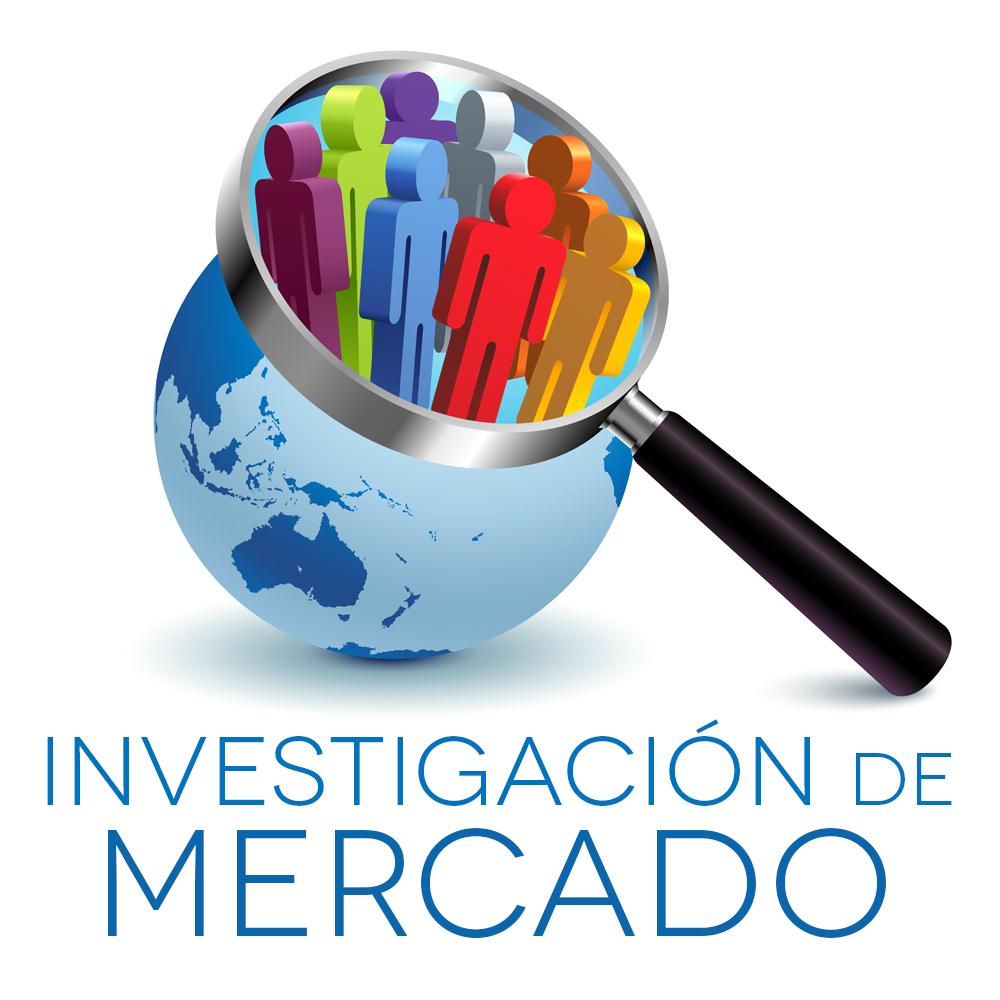 La Biblia y la Inv. De Mercados
“Y Jehová habló a Moisés, diciendo: Envía tú hombres que reconozcan la tierra de Canaán, la cual yo doy a los hijos de Israel…”
Números 13:1-2
Conocer la Tierra
“Los envió, pues, Moisés a reconocer la tierra de Canaán, diciéndoles: Subid de aquí al Neguev, y subid al monte, y observad la tierra cómo es, y el pueblo que la habita, si es fuerte o débil, si poco o numeroso; cómo es la tierra habitada, si es buena o mala; y cómo son las ciudades habitadas, si son campamentos o plazas fortificadas; y cómo es el terreno, si es fértil o estéril, si en él hay árboles o no; y esforzaos, y tomad del fruto del país…”
Números 13:17-20
Conociendo su mercado
“El Pueblo que lo habita…”: Competidores
“Las ciudades habitadas, si son campamentos o plazas fortificadas…”: Barreras de entrada
“la tierra habitada, si es buena o mala…”: Tipo de Consumidores / segmentación.
“ y cómo es el terreno, si es fértil o estéril, si en él hay árboles o no…”: Industria en crecimiento o decrecimiento.
El Plan de Mercadeo
Elementos del plan
Defina su Negocio
Compañía
Negocio
Coca Cola 
Colgate
Disney 

AT&T
Refrescos
Salud Dental
Entretenimiento familiar.
Comunicaciones
Defina la Misión
“Creamos felicidad al brindar el más fino entretenimiento para personas de todas las edades, en cualquier lugar”.
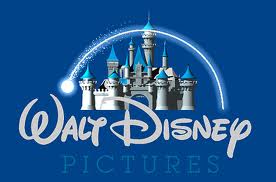 “Experimentar la alegría del progreso y aplicar la tecnología en beneficio de las personas”.
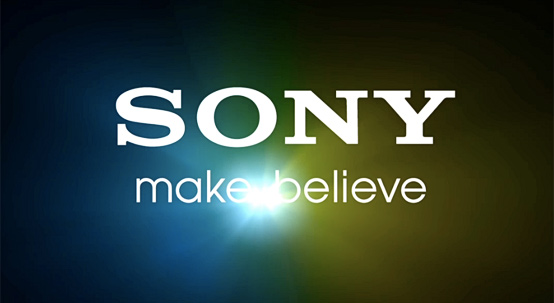 “Organizar la información mundial para que resulte universalmente accesible y útil”.
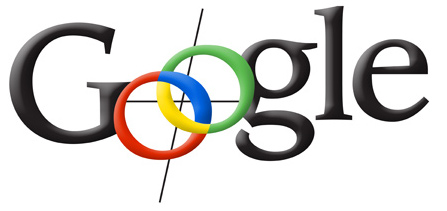 “Proporcionar un mercado electrónico mundial en el que prácticamente cualquier persona pueda comercializar  casi cualquier producto, creando así oportunidades económicas por todo el mundo”.
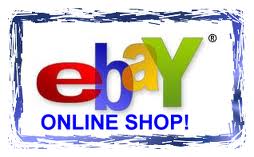 “Traer inspiración e innovación para cada atleta en el mundo. Si tienes un cuerpo, eres un atleta”.
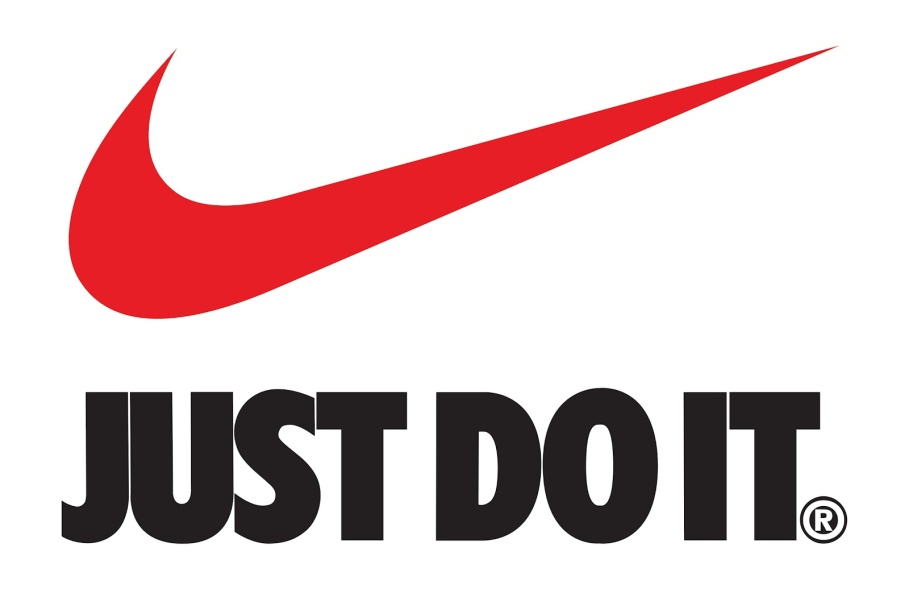 “ Ahorrarle dinero 
     para que viva mejor”.
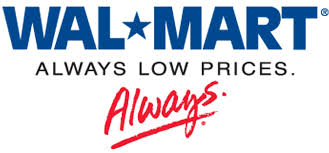 VISION DE DISNEYLAND
“Construir un parque de diversiones tan limpio como ningún otro en todos los tiempos, y en donde cada persona sea tratada como si fueran ciudadanos de primera clase, es decir, como verdaderos invitados de honor.”
Desde la perspectiva Bíblica
“Nada hagáis por contienda o por vanagloria; antes bien con humildad, estimando cada uno a los demás como superiores a él mismo; no mirando cada uno por lo suyo propio, sino cada cual también por lo de los otros.”
Filipenses 2:3-4
Determine el Fundamento de Acción
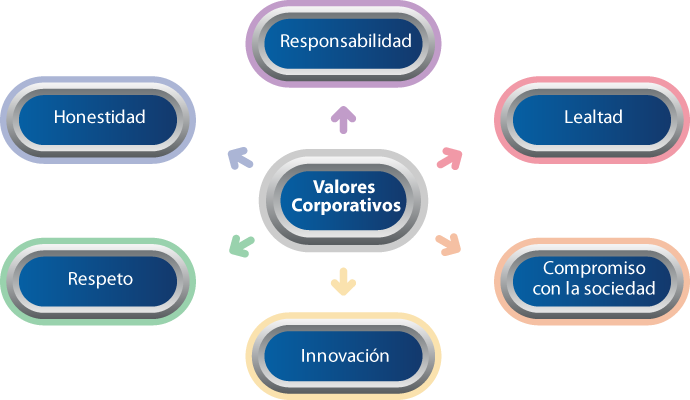 Qué dice la Biblia?
“Por lo demás, hermanos, todo lo que es verdadero, todo lo honesto, todo lo justo, todo lo puro, todo lo amable, todo lo que es de buen nombre; si hay virtud alguna, si algo digno de alabanza, en esto pensad.” Filipenses 4:8
Evaluación Situacional
Descripción del Mercado
Comportamiento Histórico 
Descripción de la Competencia
Canales de Distribución
Las 5 Fuerzas del Modelo Competitivo
[Speaker Notes: Caso Kentucky que se retiró del país. Caso de Comidas]
Caso de Agua Saborizada
Consumo promedio per cápita: 28 galones anuales
Importancia de las bebidas refrescantes:
Bebidas gaseosas
Agua embotellada
Leche
Café
3% de crecimiento anual
Valor del mercado $7,600 millones de dólares.
12 marcas competidoras
22.9% Coca Cola, 21.5% Nestlé  y 16.2% Pepsi
Analizar Tendencias de Ventas
Consumo de la Industria
Ventas por categoría
Ventas por zona geográfica
Ventas por canal 
Ventas por producto.
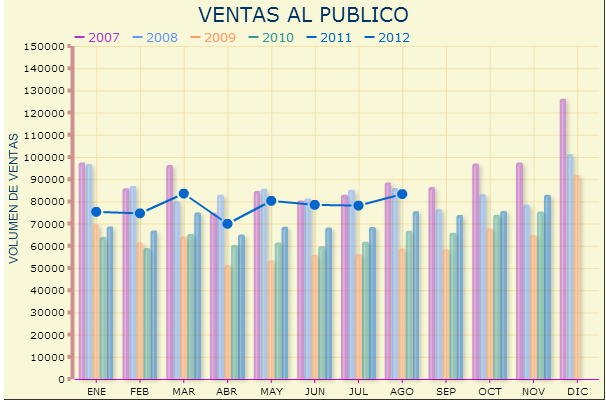 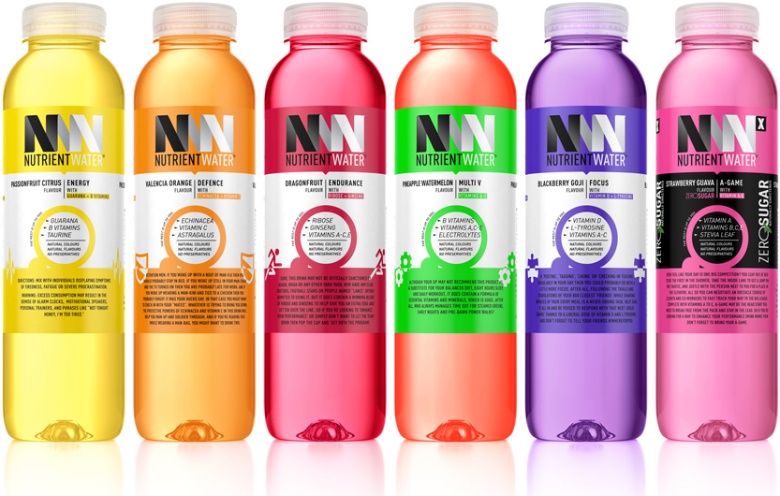 Tendencias Culturales y Nuevos Hábitos
Saludable
Ecológico
Ahorro energético
RSE
Uso de la tecnología
Nuevos hábitos de consumo. (rompimiento de paradigmas).
Café
Té
Factores que influyen en el plan
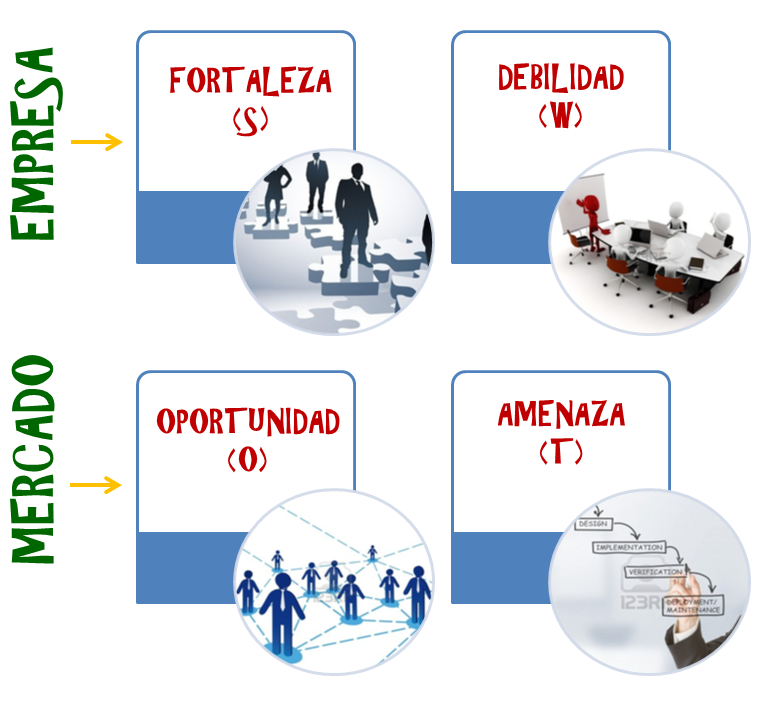 Análisis Externos
Amenazas
Oportunidades
Espacio de anaquel limitado
Imagen de poco valor nutricional 
Cuestiones medioambientales.
Restricciones gubernamentales.
Renta
Mercado en crecimiento.
Tendencia hacia lo saludable.
Imagen antisistema
Capacidad de alianzas externas.
Análisis Internos
Debilidades
Fortalezas
Falta de conciencia de marca
Presupuesto limitado y por debajo del competidor.
Poca capacidad de financiamiento
Alta rotación de personal.
Calidad superior
Responsabilidad social
Experiencia en marketing de bebidas alternativas.
Fuente propia de abastecimiento.
Incluye Segmentar el Mercado
Segmento aguas mejoradas
Necesidad del segmento
Atletas
Conscientes de la salud
Conscientes de la sociedad
Milenarios
Hidratación y reposición de minerales y energía.
Mantener un peso óptimo.
Apoyar causas que resuelvan problemas sociales.
Actitud contracultural
La segmentación en La Biblia
“Y los escribas y los fariseos, viéndole comer con los publicanos y con los pecadores, dijeron a los discípulos: ¿Qué es esto, que él come y bebe con los publicanos y pecadores? Al oír esto Jesús, les dijo: Los sanos no tienen necesidad de médico, sino los enfermos. No he venido a llamar a justos, sino a pecadores.”
Marcos 2:16-17
Establecer Objetivos
Objetivos Mercadológicos
Objetivos Financieros
Imagen de Marca 
Participación de Mercado
Top of Mind
Unidades de Ventas
Ventas en $$
Nivel de Crédito
Utilidades esperadas
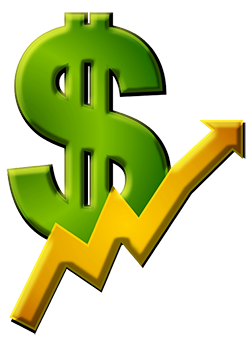 Objetivos Específicos
2% de participación del mercado 
$30 millones en ventas
17 millones de botellas
Primeros 5 en Top of Mind.
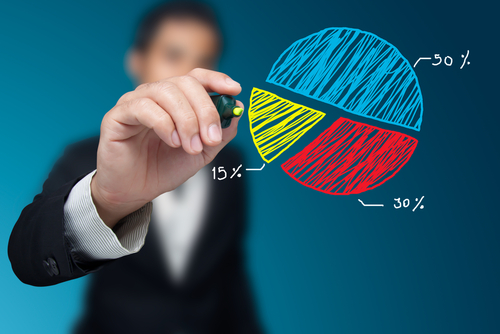 Estrategias de Marketing
Cómo vamos a alcanzar nuestros objetivos
Marketing Mix – 4 P´s de Kotler
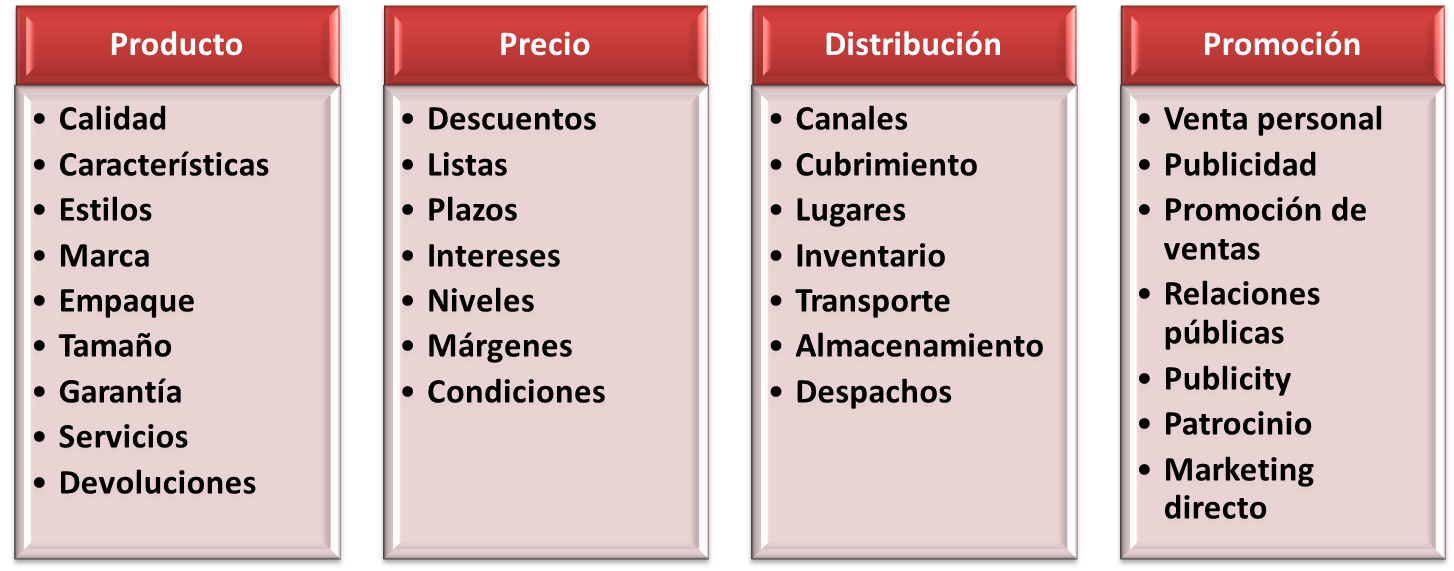 La 5ta P del marketing Mix
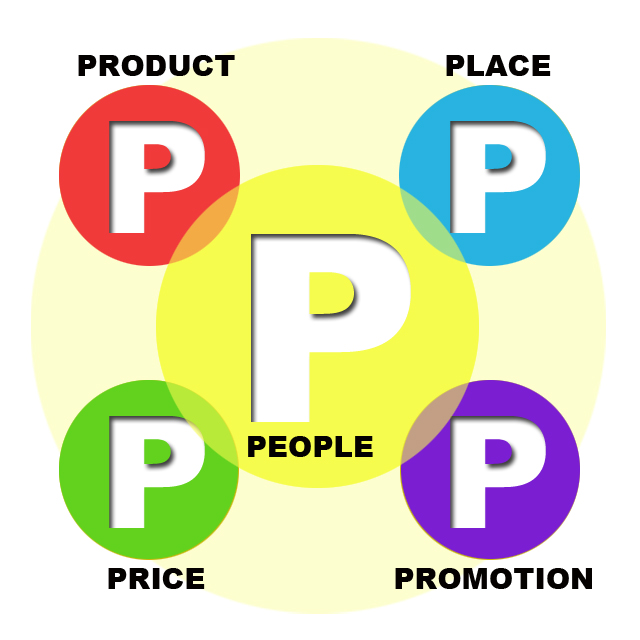 La 6ª y 7ª P del Marketing
Las otras 4 p´s en caso de emergencia
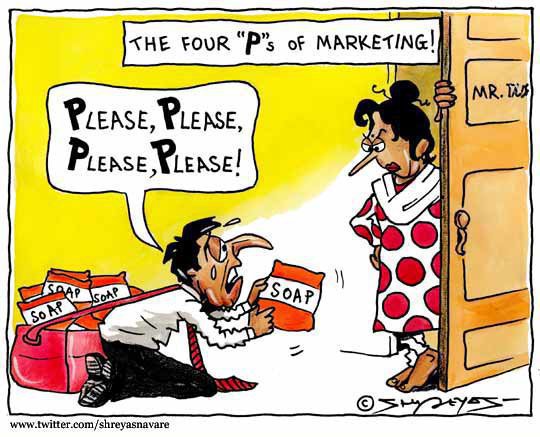 1. Estrategia de Producto
Productos nuevos
Productos que salen
Mejoras al producto actual
Calidad
Presentación
Garantías
Tamaño
Variedad
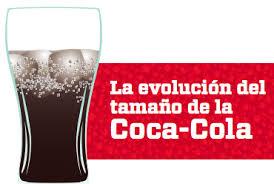 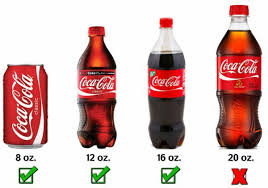 Matriz de Ansoff o Vector de Crecimiento
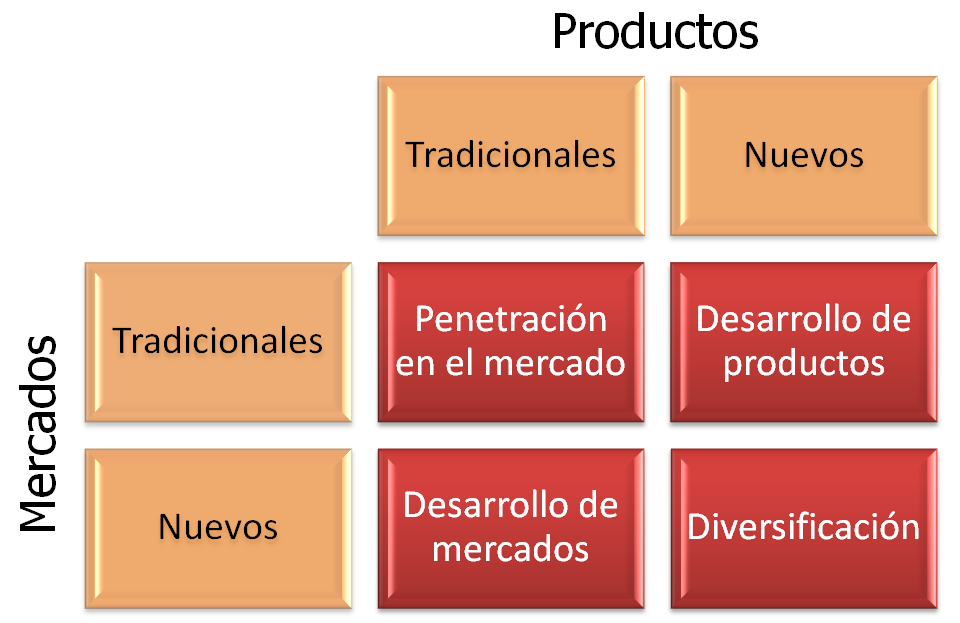 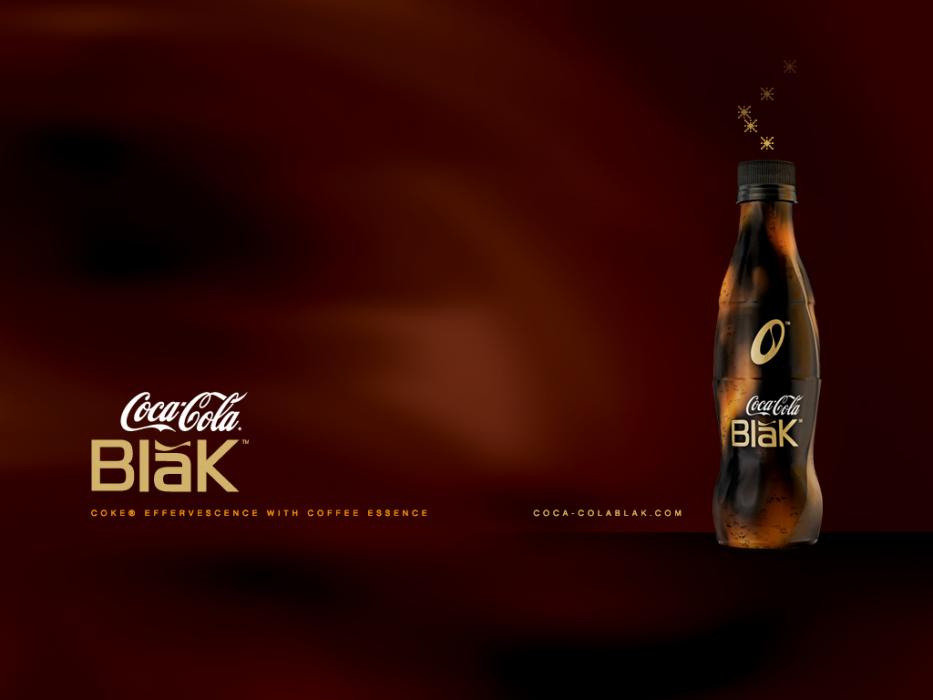 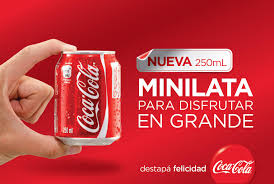 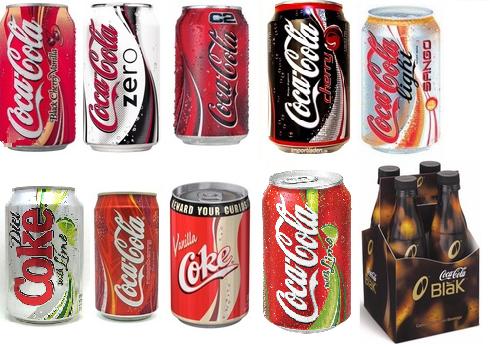 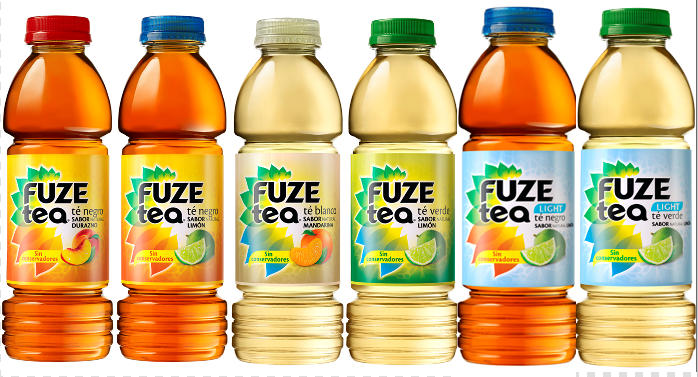 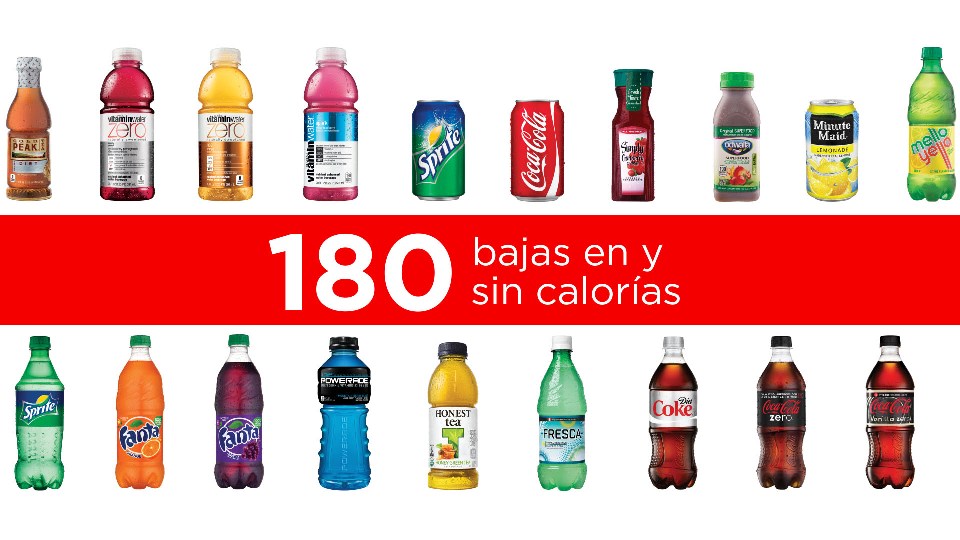 Fragmentar el mercado
Categorías
Marcas
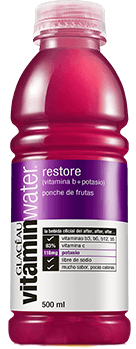 Sodas
Néctar
Bebida de frutas
Bebidas saborizadas
Bebidas a base de Té
Para deportistas
Agua vitaminada
2. Estrategia de Precio
¿Está el precio en línea con el valor percibido?
¿Precio Sugerido al Público (MSRP).?
¿Está el precio en línea con la imagen de marca?
¿Es un precio en etapa de introducción, crecimiento, o madurez del producto.?
¿Cuál es la política de descuentos?
¿Cuál es la política de ventas? Contado/Crédito
Estableciendo el Precio
Efectos en las Variables
Elaborar Matriz de Perfil Competitivo
La Importancia del Valor percibido
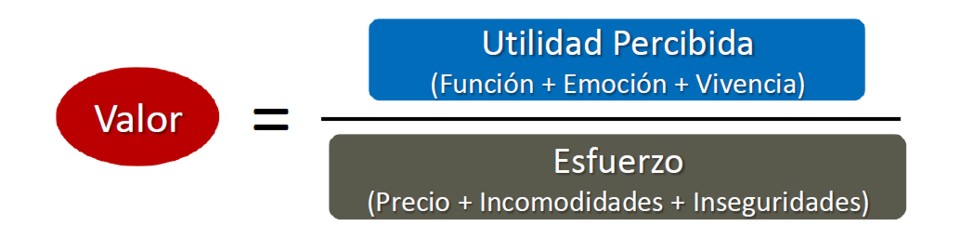 El Precio de una taza de café
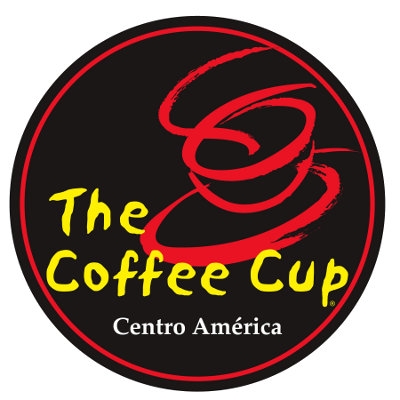 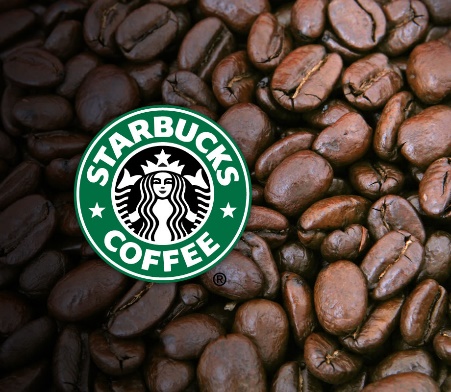 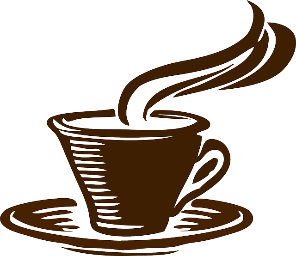 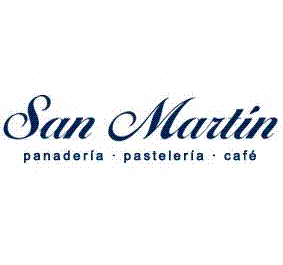 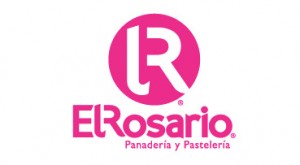 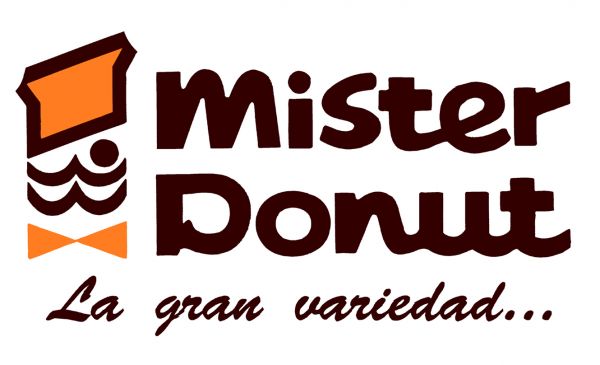 Ciclo de Vida del Producto
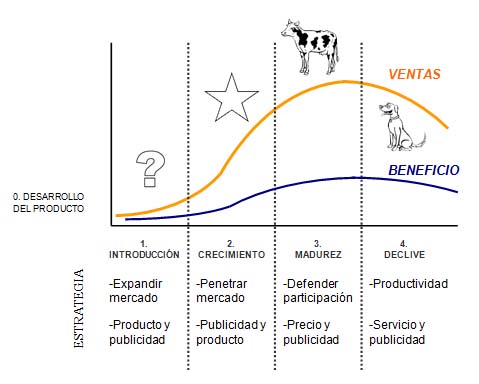 Recomendaciones…
El Plan de Marketing es un documento guía: Úselo.
Debe ser conocido por todos : Comuníquelo.
Requiere determinación: Impleméntelo.
Requiere de un líder: Supervíselo.
Debe dar resultados: Mídalo
La Biblia contiene el Plan de Dios
“Nunca se apartará de tu boca este libro de la ley, sino que de día y de noche meditarás en él, para que guardes y hagas conforme a todo lo que en él está escrito; porque entonces harás prosperar tu camino, y todo te saldrá bien.”
Josué 1:8
Es la Guía para el diario vivir
“Lámpara es a mis pies tu palabra,    Y lumbrera a mi camino.”
Salmos 110:105
Es Eterna
“Para siempre, oh Jehová,    Permanece tu palabra en los cielos.”
Salmos 119:89
Es el Pan Espiritual
“El respondió y dijo: Escrito está: No sólo de pan vivirá el hombre, sino de toda palabra que sale de la boca de Dios.”
Mateo 4:4
Nos libra de la contaminación del pecado
¿Con qué limpiará el joven su camino?    Con guardar tu palabra.
Salmos 119:9
Trae Sanidad
“Pero clamaron a Jehová en su angustia, y los libró de sus aflicciones. Envió su palabra, y los sanó,y los libró de su ruina.”
Salmo 107:19-20
[Speaker Notes: La historia del siervo del Centurión]
Trae delicia al que medita en ella
“!!Cuán dulces son a mi paladar tus palabras! Más que la miel a mi boca.”
Salmos 119:103
Trae Esperanza
“Esperé yo a Jehová, esperó mi alma; En su palabra he esperado.”
Salmos 130:5
Trae  Vida al Corazón
“Afligido estoy en gran manera; Vivifícame, oh Jehová, conforme a tu palabra.”
Salmos 119:107
Trae entendimiento y luz
“La exposición de tus palabras alumbra; Hace entender a los simples.”
Salmos 119:130
Para obtener inteligencia
“De tus mandamientos he adquirido inteligencia; Por tanto, he aborrecido todo camino de mentira.”
Salmos 119:104
Para producir al ciento por uno
“Mas el que fue sembrado en buena tierra, éste es el que oye y entiende la palabra, y da fruto; y produce a ciento, a sesenta, y a treinta por uno.”
Mate 13:23
Para ordenar nuestro camino y darnos libertad
“Ordena mis pasos con tu palabra, Y ninguna iniquidad se enseñoree de mí.”
Salmos 119:133
Para alegrar el corazón
“La ley de Jehová es perfecta, que convierte el alma; El testimonio de Jehová es fiel, que hace sabio al sencillo. Los mandamientos de Jehová son rectos, que alegran el corazón; El precepto de Jehová es puro, que alumbra los ojos.”
Salmos 19:7-8
Para obtener la Salvación
“Escudriñad las Escrituras; porque a vosotros os parece que en ellas tenéis la vida eterna; y ellas son las que dan testimonio de mí;”
Juan 5:39
Está en el Plan de Dios
“El Señor no retarda su promesa, según algunos la tienen por tardanza, sino que es paciente para con nosotros, no queriendo que ninguno perezca, sino que todos procedan al arrepentimiento.”
2 Pedro 3:9
Dios le está invitando
“Inclinad vuestro oído, y venid a mí; oíd, y vivirá vuestra alma; y haré con vosotros pacto eterno, las misericordias firmes a David.”
Isaías 55:3
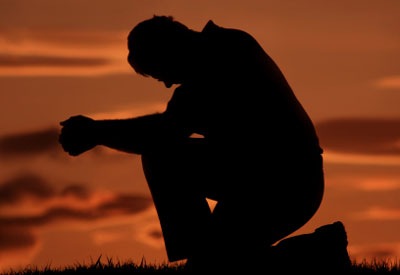